Lecture 22Mutation, recombination and drift
Prof. Xuhua Xia
xxia@uottawa.ca
http://dambe.bio.uottawa.ca
©University of Ottawa
1
Learning outcomes
By the end of this section, you should understand
Historical development of Muller’s ratchet and how it motivated many highly significant research.
Use simple models of one-way and reversible (two-way) mutations to quantify the impact of mutation on allele frequencies, and solve for equilibrium allele frequencies in these models
Quantify the effect of mutation on autozygosity and solve for its equilibrium value
Describe the similarities and differences between mutation and gene flow in terms of their effects on allele frequencies and autozygosity
Hill-Robertson effect
Initial state:
A      B       c      D      e
A      B       c      D      e
Scenario 1
haplotype 1
A      B       C     D      e
haplotype 2
A      B       c     D      e
Hill and Robertson 1966 Genet. Res.
3
Hill-Robertson effect
Initial state:
A      B       c      D      E
A      B       c      D      e
Scenario 2
Scenario 1
haplotype 1
haplotype 1
A      B       C     D      e
A      B       C     D      e
haplotype 2
haplotype 2
A      B       c     D      E
A      B       c     D      e
Interference with selection against the deleterious alleles c and e.
What chromosome features would favor scenario 1 or scenario 2?
What mechanism would help bring C and E to the same chromosome?
Advantageous mutations are rare, but deleterious mutations are more frequently, so the Hill-Robertson effect is more applicable to accumulation of deleterious mutations
Hill and Robertson 1966 Genet. Res.
4
Accumulation of deleterious mutations
Initial state:
A      B       C     D      E
A      B       C     D      E
Scenario 1
haplotype 1
haplotype 1
A      B       C     D      e
A      B       C     D      e
haplotype 2
haplotype 2
A      B       c     D      E
A      B       C     D      E
haplotype 1
a      B       C     D      e
haplotype 2
A      B       c     d      E
5
Deleterious mutations
Initial state:
A      B       C     D      E
A      B       C     D      E
Scenario 1
haplotype 1
haplotype 1
A      B       C     D      e
A      B       C     D      e
haplotype 2
haplotype 2
A      B       c     D      E
A      B       C     D      E
Predictions:
1. Viral genome size
2. Recombination rate
......
haplotype 1
a      B       C     D      e
haplotype 2
A      B       c     d      E
6
Muller's Ratchet
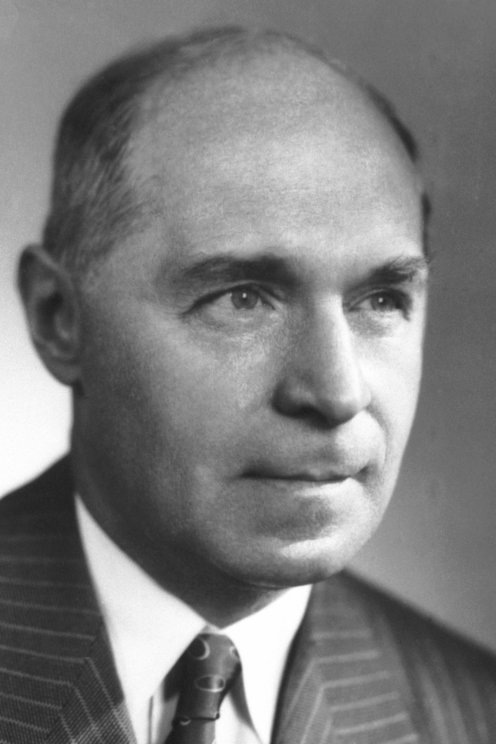 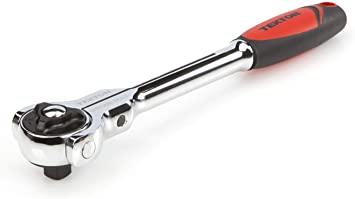 Hermann Joseph Muller 1890-1967 (Nobel Laureate in 1946)

Muller, H. J. (1932). "Some Genetic Aspects of Sex. American Naturalist 66: 118 - 138.

Muller first used the term "ratchet" in his 1964 paper (Mutat Res 106: 2-9), and "Muller's ratchet" was coined by Joe Felsenstein in 1974 (Genetics 78: 737-756)
"Sex" refers to exchange of genetic materials through mechanisms such as recombination during meiosis
7
Image credit: https://www.nobelprize.org/prizes/medicine/1946/muller/biographical/
Muller's Ratchet
H. J. Muller (1958, 1964)
Assumptions on mutation effect and rate:
Mutations on average are mildly deleterious so their elimination by selection is slow
Mutation rate is high so that a 2nd mutation can arrive before the carrier of the first is eliminated
Many linked loci on the chromosome
No mechanism such as recombination to regenerate genomes of fewer mutations.
Inference: It is possible for all genomes in the population to move from a state free of deleterious mutations to the state of one mutation, two mutation, and so on.
Prediction: an asexual population will progressively accumulate mutations with an associated decrease in average fitness, and will eventually become extinct (mutational meltdown).
A      B       C     D      E
A      B       C     D      E
A      B       c     D      E
A      B       C     D      e
A      b       c     D      E
A      B       C     d      e
8
Fate of new mutations: Muller’s ratchet
How fast the ratchet ticks depends on
selection coefficient s
mutation rate per chromosome
number of linked loci on a chromosome
rate of recombination (typically assumed zero in simulation software)
You can simulate Muller’s ratchet here: http://evolutiongenetics.georgetown.edu/simulations/mullers
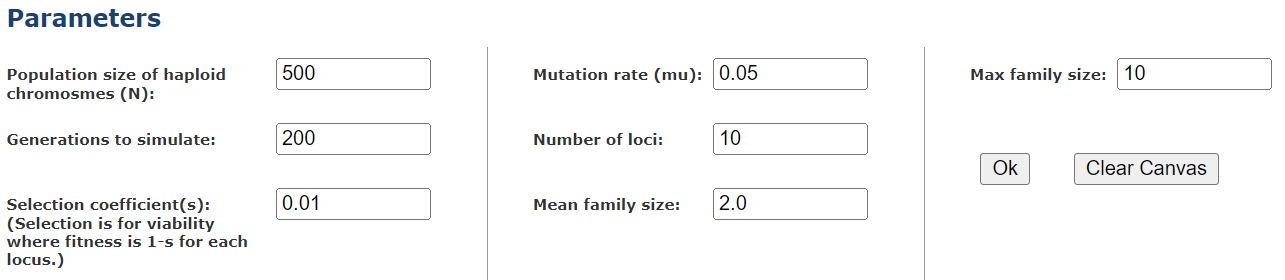 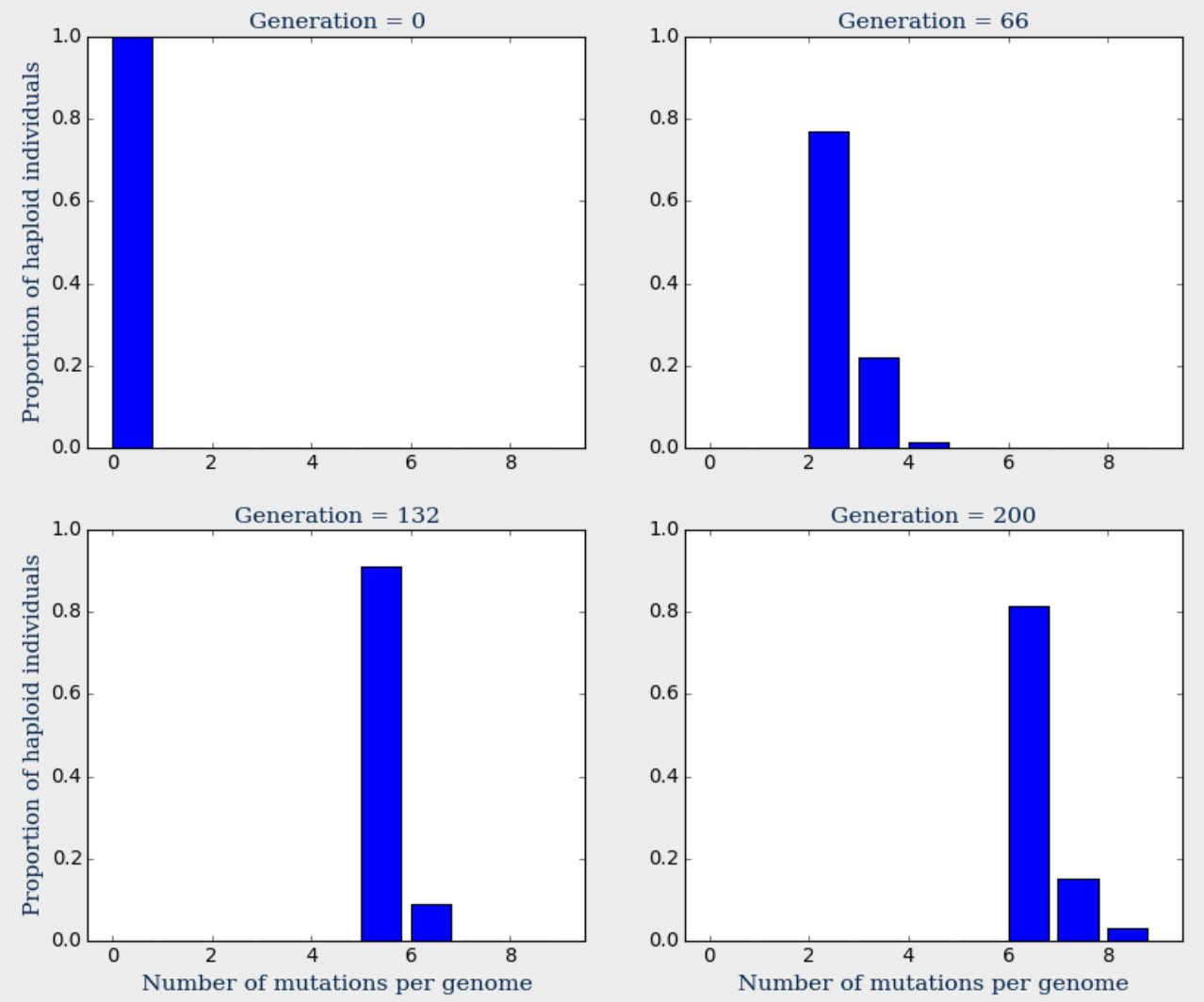 Natural 
selection
Mutation
Drift
10
Nature's solution: Recombination
A      b       c     D      E
A      B       C     d      e
spores (n)
Recombination generates parental and recombinate gamates/haploids
AbcDE (2 deleterious)
ABCde (2 deleterious)
Abcde (4 deleterious)
ABCDE (0 deleterious)

Selection at haploid stage
AbcDE
ABCde
Abcde
ABCDE
Haploid gametophte (n)
gamete
(n)
zygote
(2n)
Diploid Sporophyte (2n)
Predictions
Strong positive association between mutation rate and recombination rate.
Strong but negative association between mutation rate and genome/chromosome size
Strong association between alternation of generation and recombination
Asexual lineages should be relatively young
12
Two-fold advantage
Strong positive association between mutation rate and recombination rate.
Strong but negative association between mutation rate and genome/chromosome size
Strong association between alternation of generation and recombination
Asexual lineages should be relatively young
♀
♀
♀
(B)
(A)
♂
13
Prediction on parthenogenesis
Sp1
Sp9
Sp31
Sp30
Sp26
Sp14
Sp6
Sp5
Sp18
Sp7
Sp25
Sp15
Sp4
Sp29
Sp13
Sp11
Sp10
Sp12
Sp32
Sp37
Sp39
Sp40
Sp41
Sp38
Sp17
Sp24
Sp23
Sp22
Sp35
Sp34
Sp28
Sp21
Sp20
Sp19
Sp27
Sp16
Sp36
Sp33
Sp3
Sp2
Sp8
Aspidoscelis neomexicanus
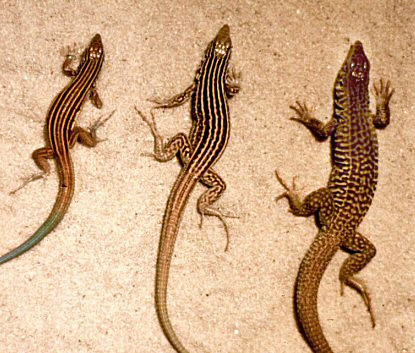 A. inornatus
A. tigris
Image credit: Wikipedia
Recent derivatives: hybridization of A. inornatus and A. tigris can produce the parthenogenetic A. neumexicanus.
Numerous microchromosomes
15
Exceptions?
It is often cited that bdelloid rotifers have existed for 40 million years, apparently without recombination.
How do researchers know that?
Phylogenetic dating: the common ancestors of rotifers is about 40 million years
All rotifer lineages have only females  The common ancestor most likely is parthenogenetic, which is inherited by its descendants
Are they really asexual? If mutation rate is low, they can be asexual for a long time.
Do they have a full set of conserved meiosis genes?
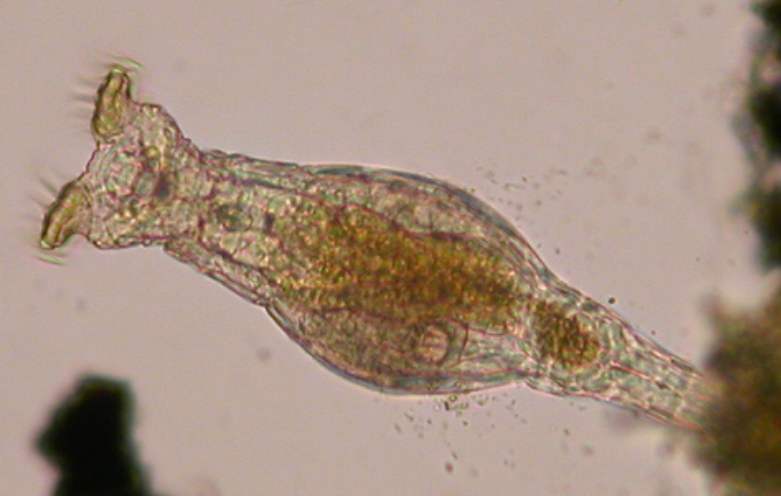 16
What about bacteria?
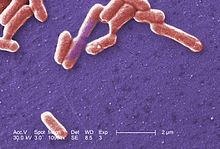 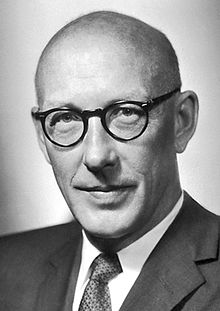 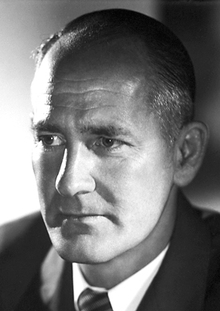 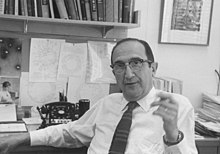 George Wells Beadle (1903–1989)
Edward Lawrie Tatum (1909 –1975)
Neurospora crassa + X-ray + nutritional mutants (e.g., pyridoxine)
Salvador Luria (1912-1991)
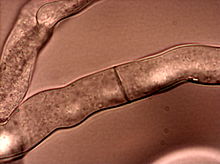 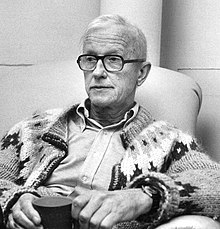 Max Delbruck (1906–1981)
Beadle, G. W. and E. L. Tatum (1941). "Genetic Control of Biochemical Reactions in Neurospora." PNAS 27: 499-506.
17
Image credit: Wikipedia
Image credit: Wikipedia
What about bacteria?
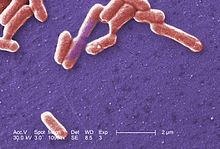 Parent1 ...M..p...

Parent2 ...m..P...

Recomb1 ...m..p...

Recomb2 ...M..P...
Strain1 ...M..p...
Strain2 ...m..P...
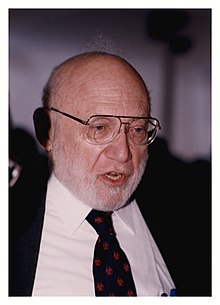 Joshua Lederberg (1925–2008)
18
Image credit: Wikipedia
What about bacteria?
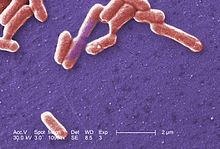 Strain1 ...M..P...
Reversion
Parent1 ...M..p...

Parent2 ...m..P...

Recomb1 ...m..p...

Recomb2 ...M..P...
Strain1 ...M..p...
Strain2 ...m..P...
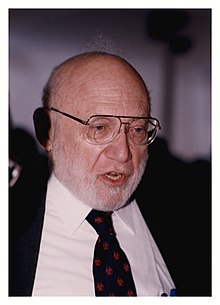 Reversion
Strain2 ...M..P...
Joshua Lederberg (1925–2008)
19
Image credit: Wikipedia
Double mutants
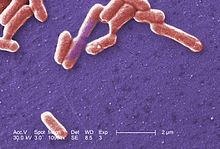 E. coli K12
Parent1 ...b..m....T..P...

Parent2 ...B..M....t..p...

Parent1 ...b..m....t..p...

Parent2 ...B..M....T..P...
Strain1 ...b..m....T..P...

Strain2 ...B..M....t..p...
To further exclude the possibility of revertants: culture the two strains separately and in mixture.
Conclusion: recombination exists; E. coli is safe from Muller’s ratchet K12 strain
Exchange of genetic materials in bacteria:
Transformation: the uptake of exogenous DNA from the surrounding environment.
Transduction: the virus-mediated transfer of DNA between bacteria.
Conjugation: the transfer of DNA from one bacterium to another via cell-to-cell contact
20
Image credit: Wikipedia
Muller's ratchet and Y chromosome
Brian Charlesworth (1978)
Y chromosome carries sex determination genes 
Recombination should therefore be suppressed (so the sex determination genes will stay on Y chromosome)
Y chromosome is then reproducing clonally (No YY individuals to permit recombination between two Y chromosomes)
Y chromosome subject to Muller's ratchet, and therefore cannot have many linked genes
Reduction of genes on Y chromosome.
Reduced Y chromosome size.
Dosage compensation in gene products
21
Drake et al. 1998 Genetics
Mutation rate per base is correlated with genome size
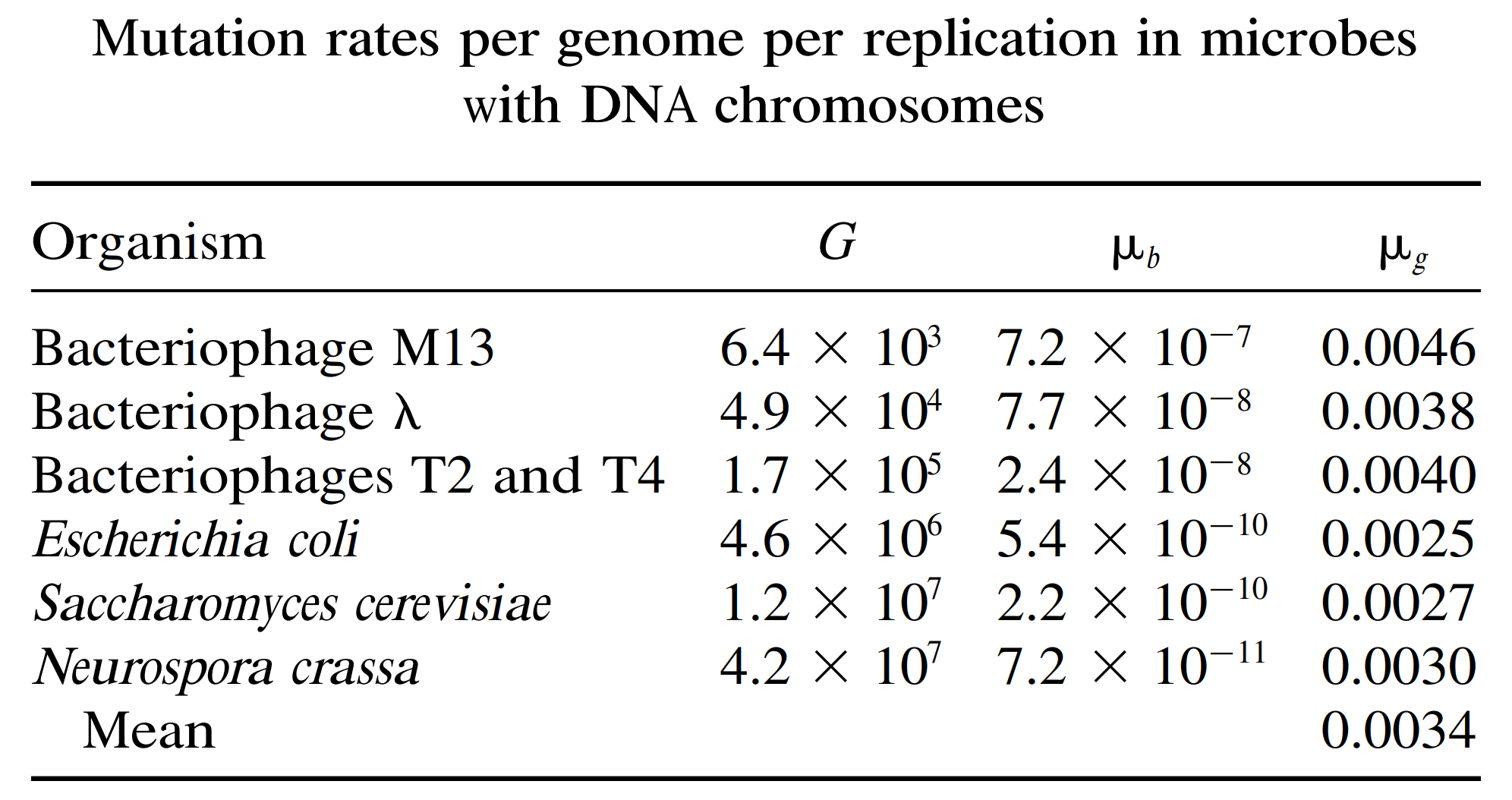 22
One-way and two-way mutations
23
Mutation and migration
24
Obtain a general solution
[Speaker Notes: pt+1 = pt(1-u)
pt+2 = pt+1(1-u)
pt+2 =pt(1-u)2 


pt = p0(1-u)t]
Similarities with migration
Similarity with migration
pt = p0(1 – μ)t
 (μ = 1.0 x 10-4)
pt = p0(1 – m)t
   (m = 0.01)
note the quantitative difference in the scales of the x-axes
 mutation eventually turns all S alleles into F alleles but it takes a LONG time, so it’s short-term impact on allele frequencies is small
[Speaker Notes: Given pm = 0, p0 = 1, m = 0.01, pt =  0.5
  so: 0.5 = 1(1 – 0.01)t
        ln (0.5) = t ln(0.99)
         t = ln(0.5)/ln(0.99)  ≈ 69 generations

Given p0 = 1, μ = 5×10-6, and pt = 0.5
  so: 0.5 = 1(1 - 5×10-6)t
        ln(0.5) = t ln(0.999995)
	    t = ln(0.5)/ln(0.999995)   ≈ 138,629 generations]
Two-way mutation
A alleles lost through mutation
A alleles gained through mutation
Solution for two-way mutation
[Speaker Notes: p = p –up + v – vp
up + vp = v
p(u + v) = v
P = v/(u + v)

p^hat = v/(u + v)]
Allele frequency over time
population will converge on an equilibrium frequency that is closer to the frequency of the allele produced at the higher rate
31
Similarities with the island model of gene flow
[Speaker Notes: u = forward mutation rate (A to a)
v = reverse mutation rate (a to A)]
Effect of mutation on autozygosity
Probability that the same allele is drawn from the previous generation (1/2N). In this case the probability of ibd = 1
[Speaker Notes: fig.3.10 H&C p. 117]
Remember how to add migration rate m to ft?
[Speaker Notes: fig.3.10 H&C p. 117]
Similarity between mutation & migration
Equilibrium under drift and mutation
A general solution
38